Washington by the Numbers
An Overview of Soft and Hard Data for Short- and Long-Range Planning
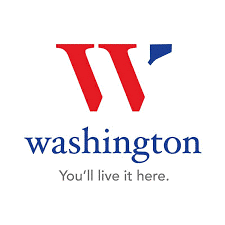 [Speaker Notes: A prospective look at demographics.]
What kinds of data are available?
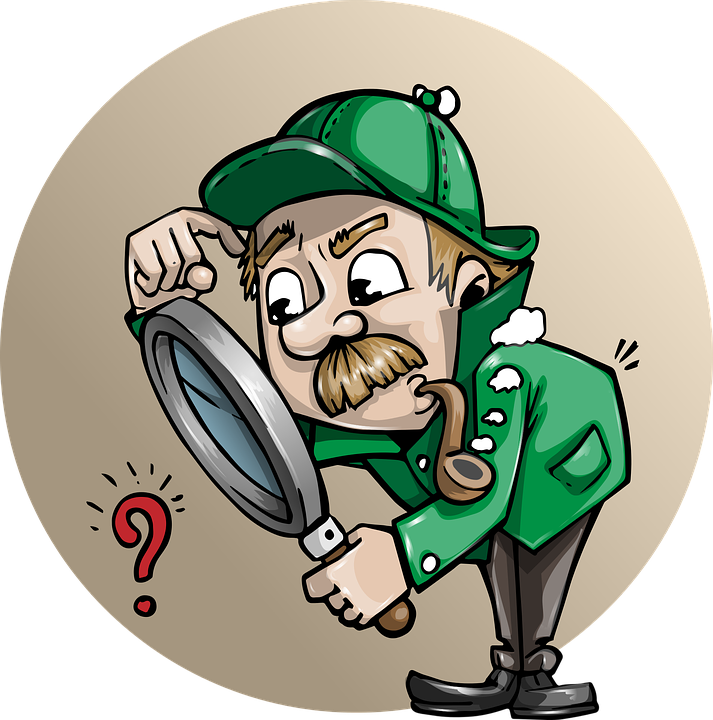 Primary sources: Hard Data
US Census; State DoL; Town records

Extrapolated sources: Soft Data
ACS; UCONN State Data Center

Anecdotal sources: Is It Data?
Survey Monkey; Focus groups; Word on the street
[Speaker Notes: All three are useful, especially when overlaid. Anecdote is particularly important in a small town.]
PART ONE: DEMOGRAPHICSThe Basics—Washington is…
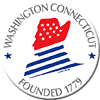 White – 93.5%
State of CT – 77%		USA – 63%

Wealthy – $82K Median Household Income
State of CT – $68K		USA – $51K

Wise – 97.3% with High School Diplomas
State of CT – 89%		USA – 86%
	   – 57.1% with 4-year Degree or Higher
–   State of CT – 38%		USA – 32%
[Speaker Notes: Pardon my alliterations…percentages based on 2010 Census]
Demographics: How Many People Live Here?
Washington CT Population Data
[Speaker Notes: Even hard data is fallible. The 2000 Census miscounted the number of housing units in Washington, so the population figure is suspect. These figures are for full-time residents; part-time residents (weekenders) are counted in their respective ‘home’ communities.]
Washington CT: Population Projections
Source: CT State Data Center - formerly UCONN State Data Center
[Speaker Notes: The CT SDC population projections are scored in a range (best-case/worst-case); these are the median scores.]
Demographics: How Old Are Our People?
Washington CT Median Age
[Speaker Notes: Again, the 2000 number may be skewed.]
Washington CT: Median Age Projections
Source: CT State Data Center - formerly UCONN State Data Center
[Speaker Notes: The CT SDC also provides population projections by age cohort (in 5-yr increments, e.g., 0-4, 5-9, 10-14, etc.).]
Washington CT: Projected Percent Change in Cohort
2010             2015            2020             2025             2030            2035             2040
Source: CT State Data Center - formerly UCONN State Data Center
[Speaker Notes: This chart shows the growth/decline of three age groups: younger people, older people, and working-age people. In raw numbers, young moves from about 700 to 400, old moves from about 700 to 1000—a wash. Remember, though, that the overall population is projected to decline; combining these shifts with that decline…]
Washington CT: Projected Decline in Working Age Adults
Source: CT State Data Center - formerly UCONN State Data Center
[Speaker Notes: This is the scariest graph in the presentation; if this comes to pass, we will not be able to run our Town the way we run our Town. Washington thrives—and survives—on volunteerism, and this cohort constitutes the bulk of our volunteer pool.]
Washington CT Demographics: Hot Takes & Best Guesses
Washington’s current population is about 3500 and headed below 2500 by the year 2040.

Our current median age is about 55 and headed toward 60 by the year 2040.

Washington’s working-age population is projected to drop dramatically over the next generation. If this occurs, providing essential services will become the Town’s greatest challenge.

Demographics may not be destiny. These projections assume that current and past conditions will persist.
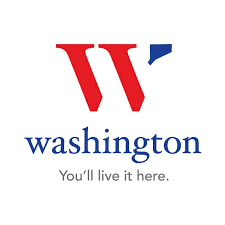 [Speaker Notes: Assumptions: 1. Long-standing land use policies (soil-based zoning, aggressive conservation) will continue. 2. Public education paradigm (underpopulated 5-building, 4-campus, 3-town regional scheme) will remain in place. 3. No significant economic & community development efforts will be engaged (this one’s not true!).]
PART TWO: JOBS & THE ECONOMY
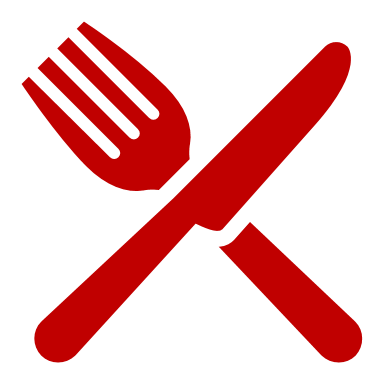 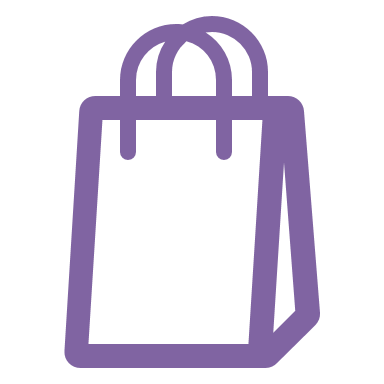 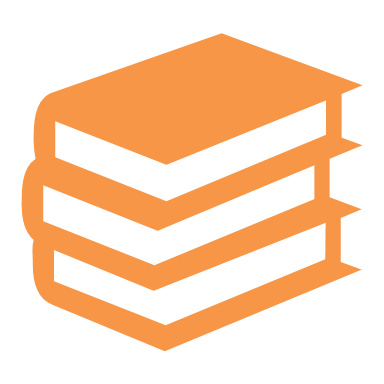 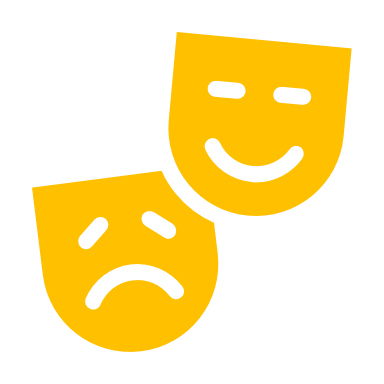 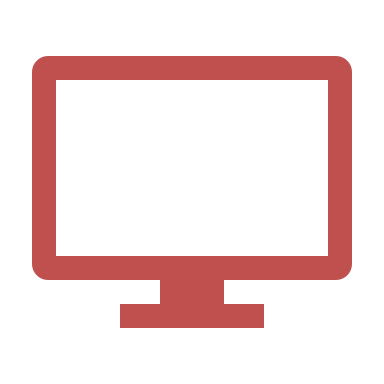 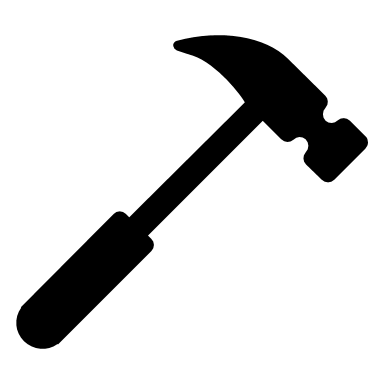 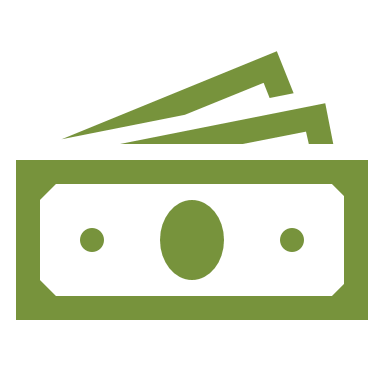 How many jobs are there in Washington?
In what fields (sectors)?
How has that changed over time?
Are these jobs paying well?
What about the self-employed?
[Speaker Notes: Come to the next mtg to see this!]